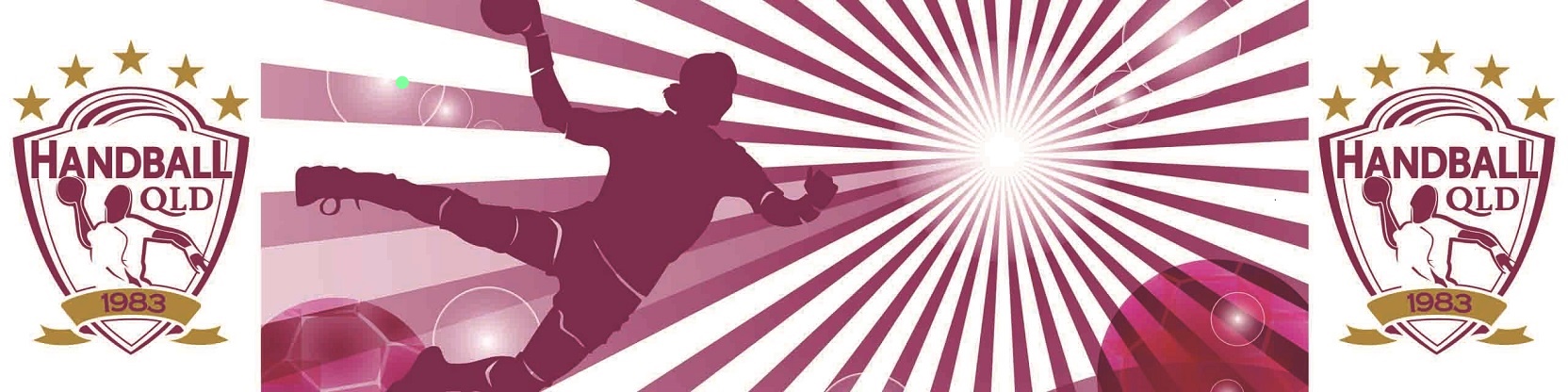 Handball Queensland Mini Handball lessons
Web: https://www.handballqld.com.au/
Facebook: https://www.facebook.com/HandballQueensland
E: handballqld@gmail.com
Mini-handball rules
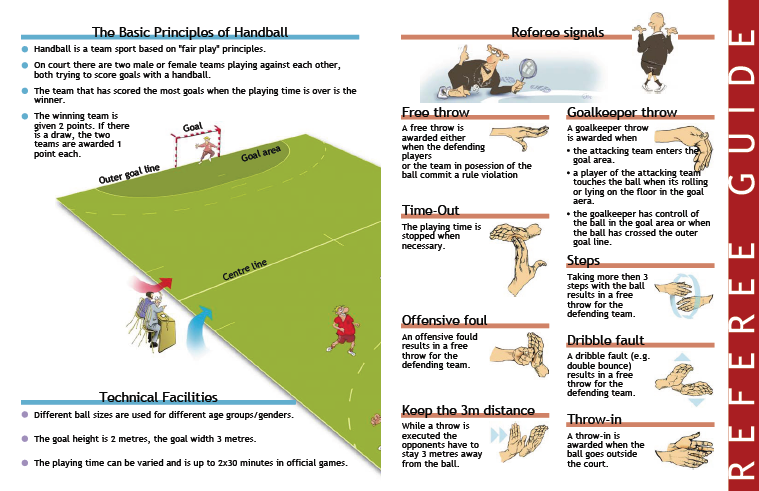 Mini-handball rules
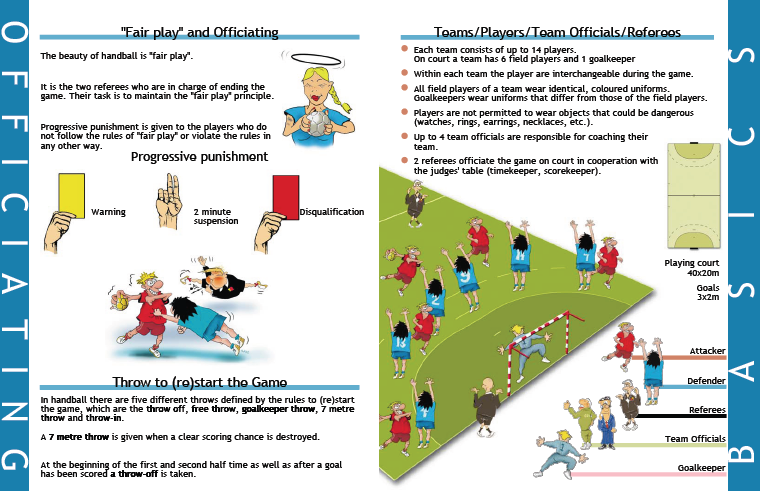 Mini-handball rules
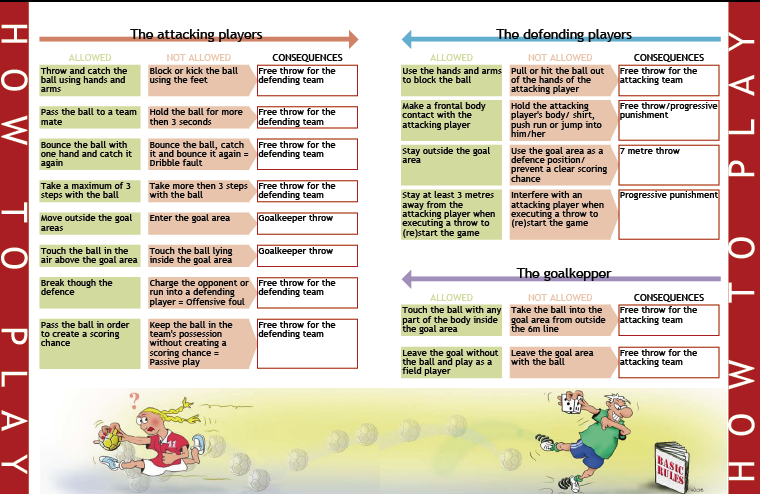 Mini-handball rules Quiz
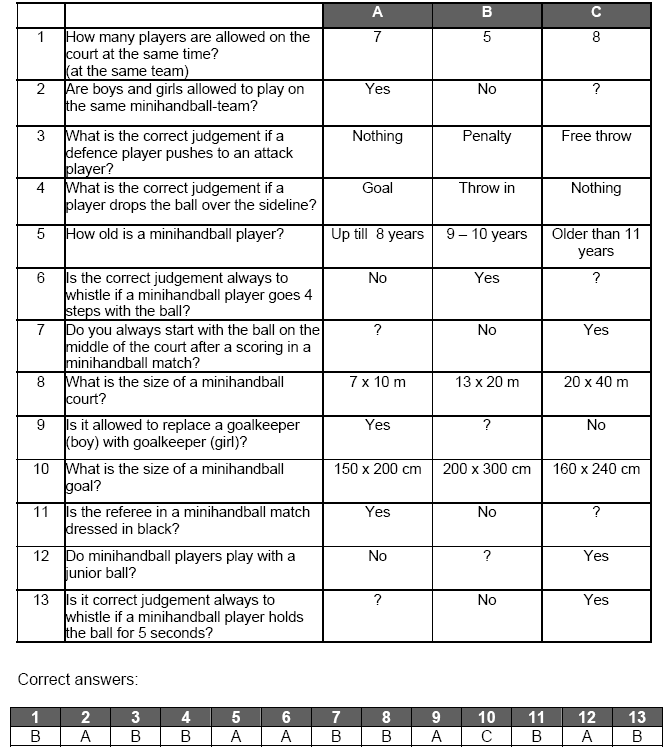 Mini-Handball Court
Mark it indoors or outdoors on the wood floor, flex-floor, grass, blacktop, sand, etc. 
Adapt to your available space.
                                                                                                        			    7m











Solid red line shows the area in which pressing could be allowed against attacking team
Goal area:  a semi-circle of 5m or 16ft radius
 Free-throw Line:  a semi-circle 7m or 22.5ft radius
 Goal: 1.6m (5’4”) high by 2.4m (8’) wide or regular goal but with a lower cross bar or floor hockey goal or substitute it with 2 long wooden sticks inserted into large floor cones/markers




		       1.6m

                                                 

		          2.4m
12-16m
  wide 
    or
40-54ft
5m
7m
20-24m long or 67-80ft
One (1) goalie plus 4/5 court players 
(no zone restriction)
One (1) goalie plus 4/5 players in zones (2+2 or 2+3 in restricted zones)
In this version, all 4 or 5 players can run and play freely in both parts of the court with no restrictions.    Players rotate between goal and court positions.
In this version, players’ movements are restricted to within either offensive or defensive halves.   Players rotate between goal, defense and offense.
Mini-Handball – Two Ways to Play
Key Developmental Stages
Target  Motor Functions & Skills
Teaching Mini-Handball – Fun Phase
Mini-Handball – Single Lesson
Length: 30-45-60 minutes
 One Coach per 10-12 kids
 Learning and having fun through       playing games.
Core Teaching principles
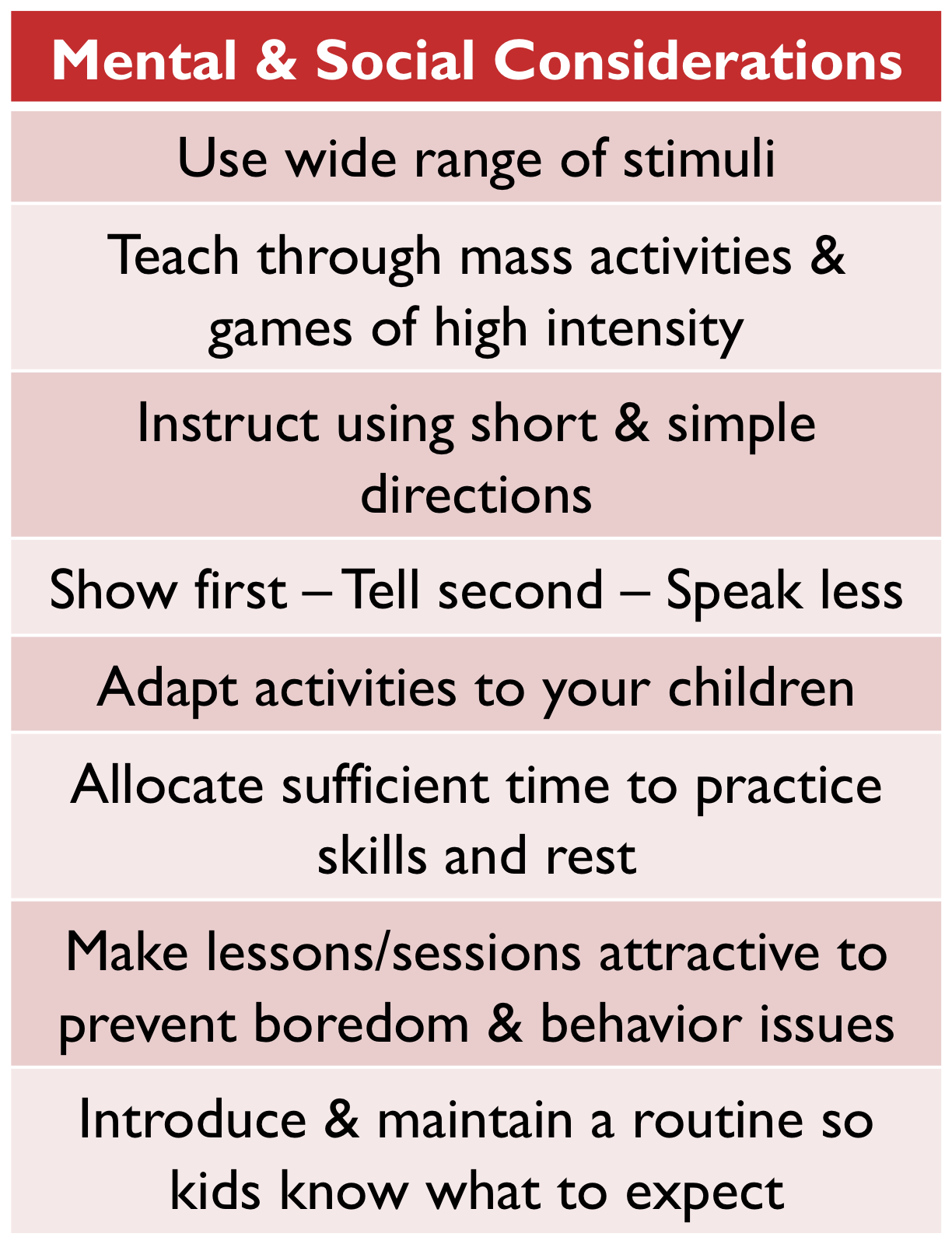 Children are grouped by experience level
Children are grouped by age
Kids participate in activities that are chosen based on their ability, readiness & interests but within same methodological framework of 4 major content areas.
Kids circulate among coaches who lead specific training or stations that target specific motor and/or handball development skills.
Two ways to organize main part of the Mini-Handball class or practice
Lead-Up Activities and Mini-Games
All fourteen (14) activities presented below meet the following set of criteria: 
they are easy to organise and play but competitive in nature, require minimal equipment and set-up, can be easily adapted to almost any circumstances, provide learning and practicing opportunities for participants of various mastery levels, combine physical and skill practicing moments, stimulate continued participation and interest, and have added advantage of resembling number of key technical and tactical situations most often present during handball games.   
Each lead-up game can be used as standalone unit (i.e., mini-tournament, festival, promo clinic, etc.) or be part of regular training session.   
As the name “lead-up” suggests, these games usually follow general warm-up routines and precede precise technical/tactical drills planned for the practice’s main part.   
To facilitate their practical applications, all games recommended here include short description of the idea and its main purpose, materials needed and field set-up diagram, variety notes and teaching tips.   
However, they are not arranged by any specific criterion as depending on particularly set objectives, each game can freely molded to fit ones needs.    
Enjoy,  experiment,  invent new versions & good luck in your daily practice!
Selected Lead-Up Games
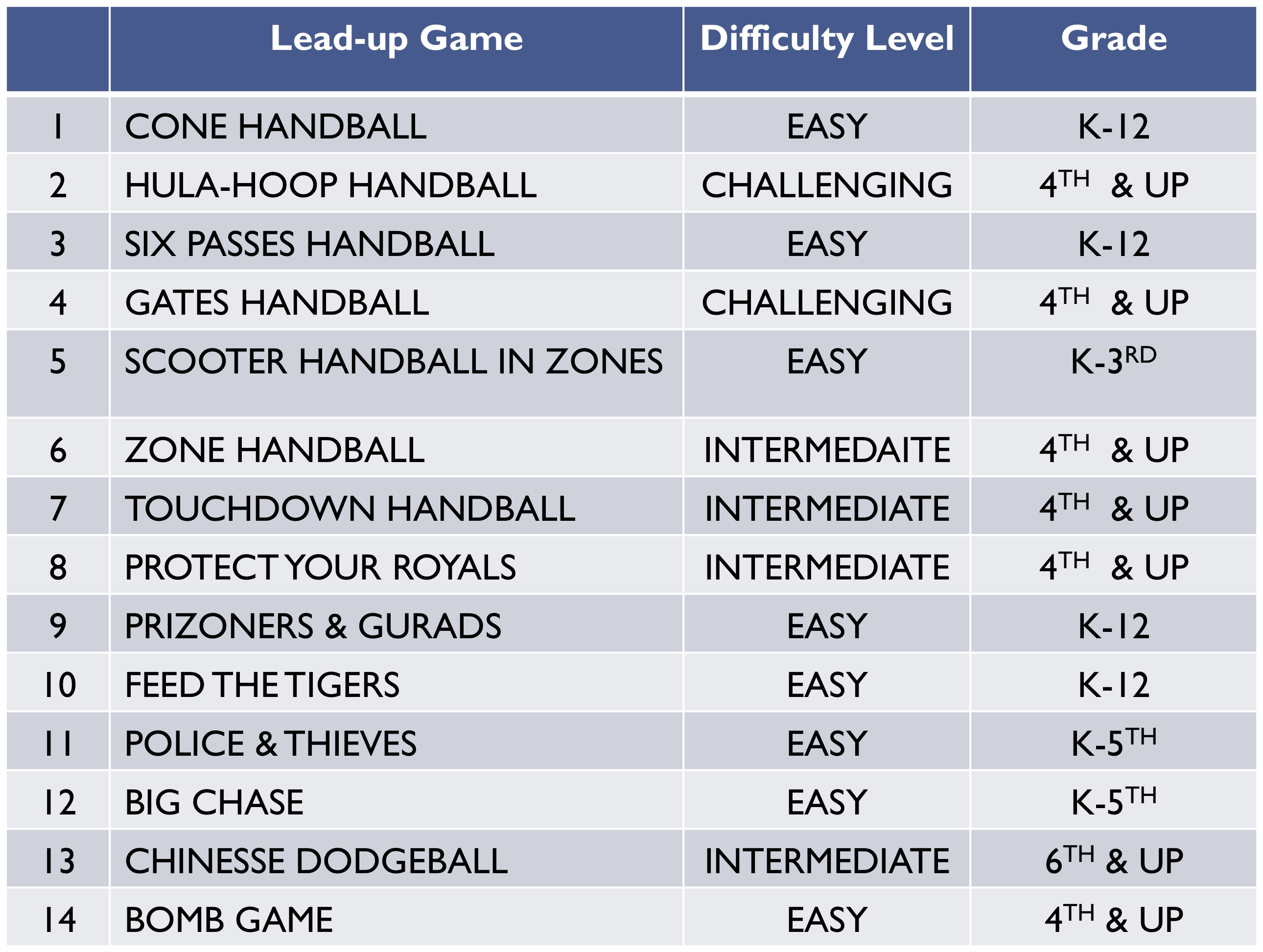 One Olympic Handball – Worth Taking It To the Next Level
In-Class Handball Activities
Following recommendations are based on typical 2 or 3 week units with 3 to 5 classes per week, each lasting 45 minutes but including only 30 minutes of actual instruction time.   
Each unit features both handball specific and general fitness component.    
Of course, it is possible to model and adjust each unit not only to fit into your school’s curriculum but also your students’ needs.    
Included are examples of single handball lesson and fitness lesson targeting fundamental motor and conditioning attributes.   
Please see Slide 81 for more teaching resources containing  innovative ideas and wide variety of simple but engaging exercises.
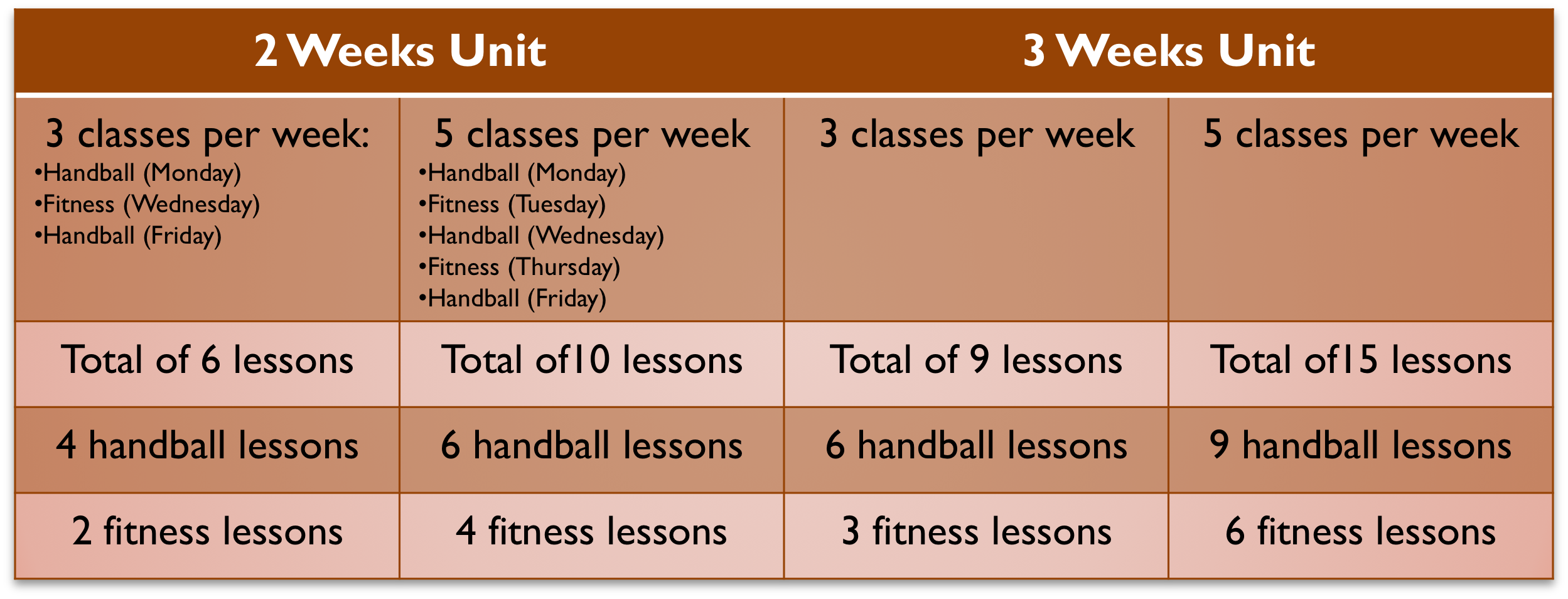 Handball – Fitness Day (30 minutes) (Circuit Training :10 stations, 2-4 students per station)
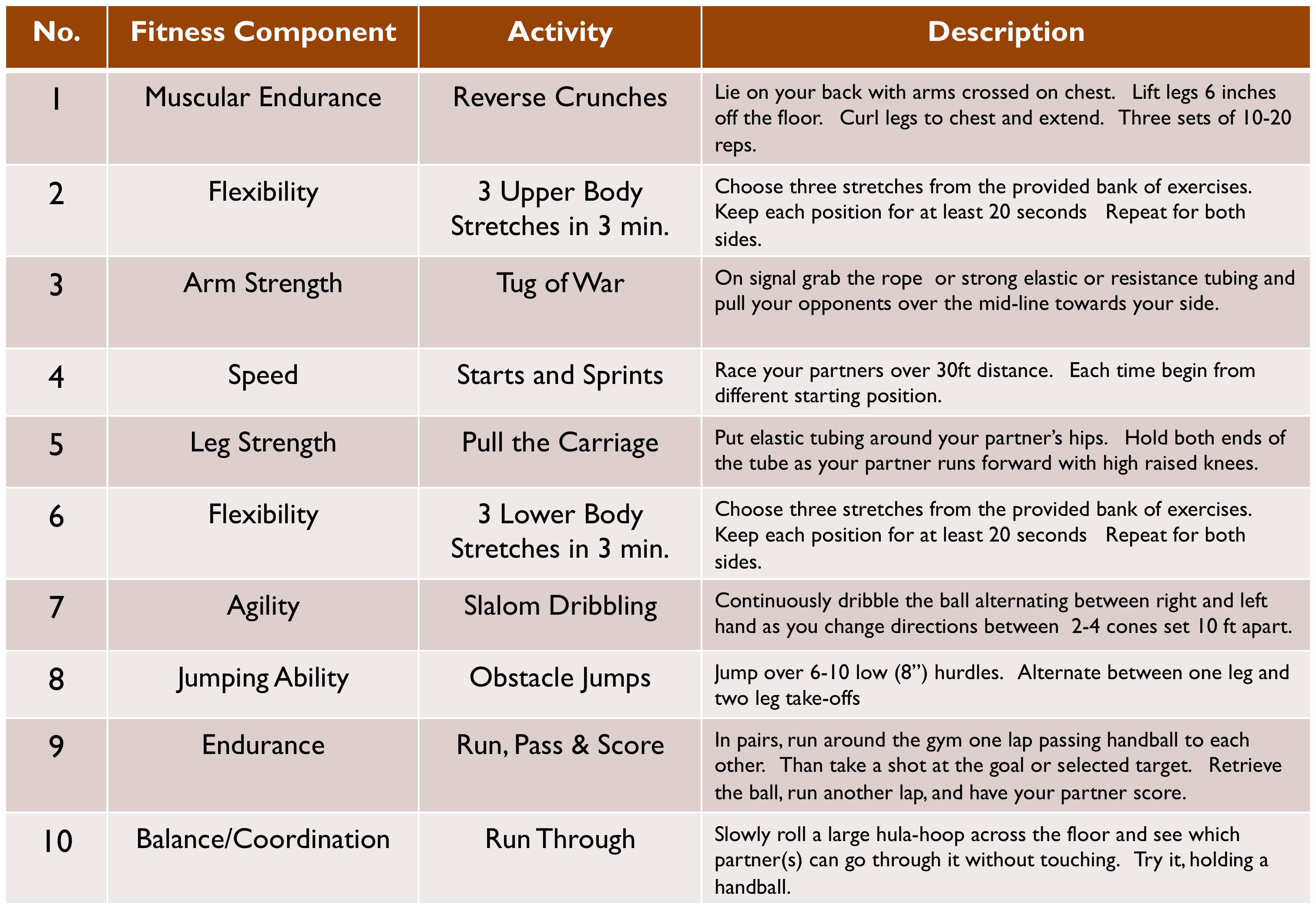 HANDBALL’S Know – Understand – Do  Year 4
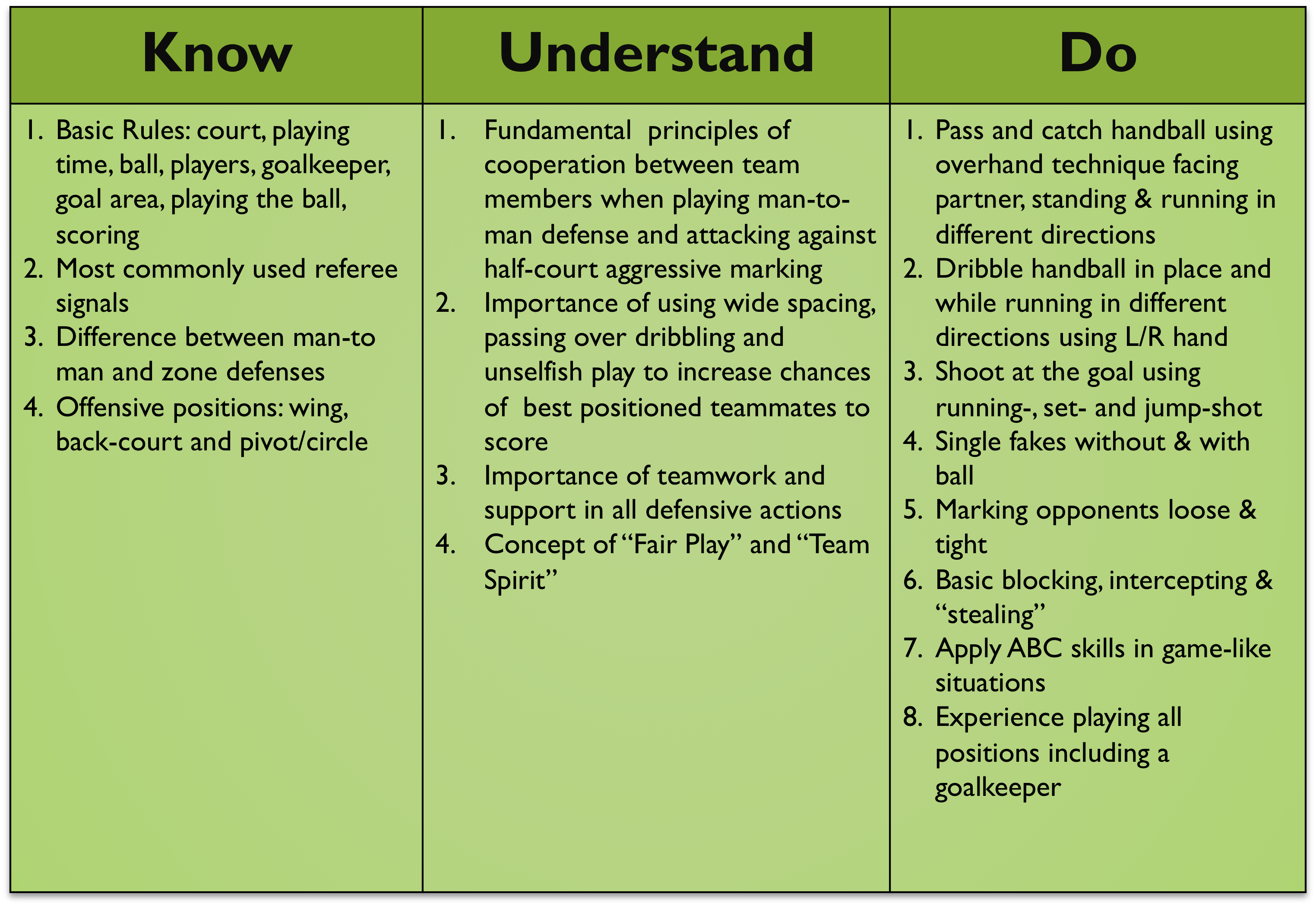 HANDBALL’S Know – Understand – Do (KUD) – Year 5
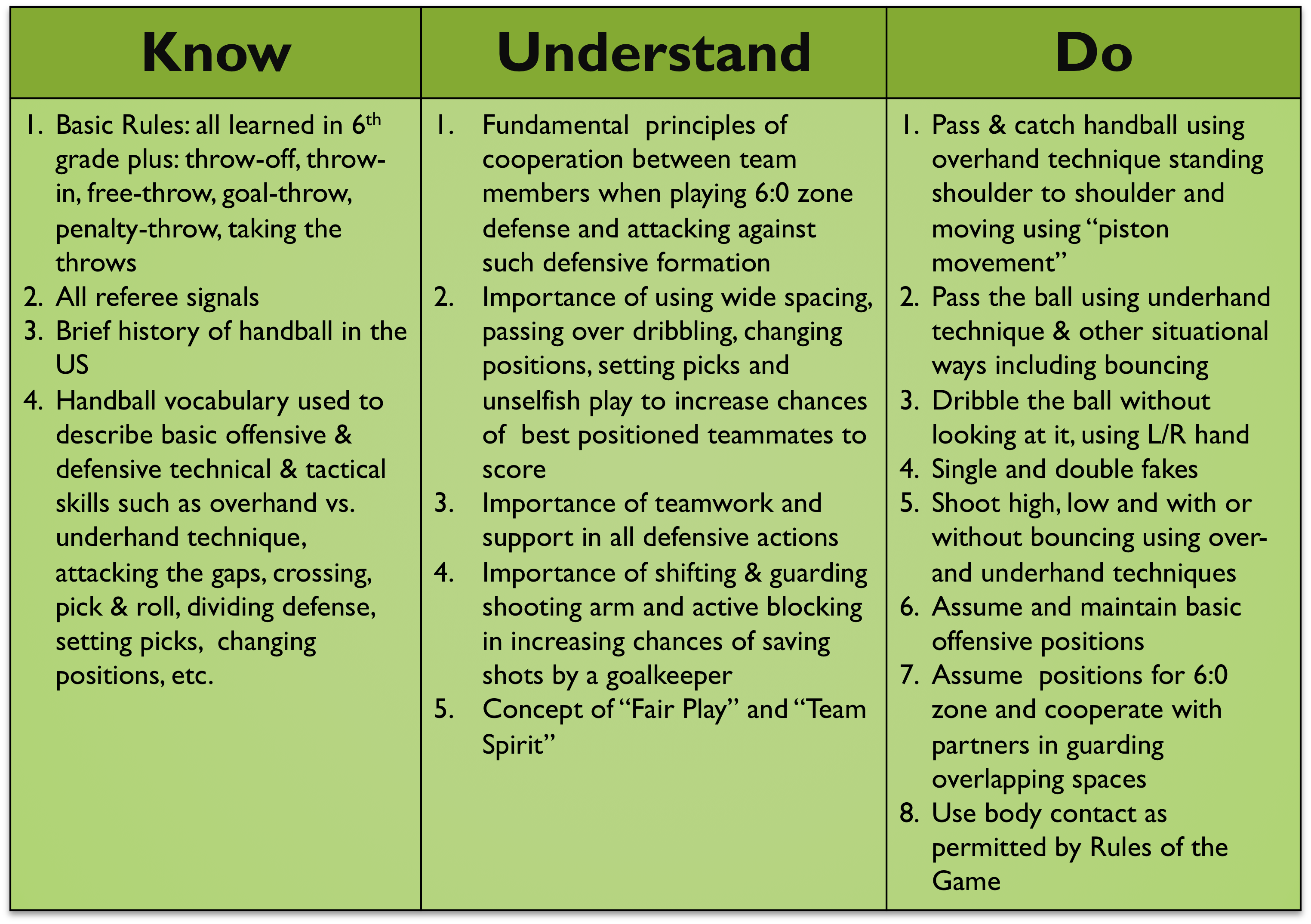 HANDBALL’S Know – Understand – Do (KUD) – Year 6
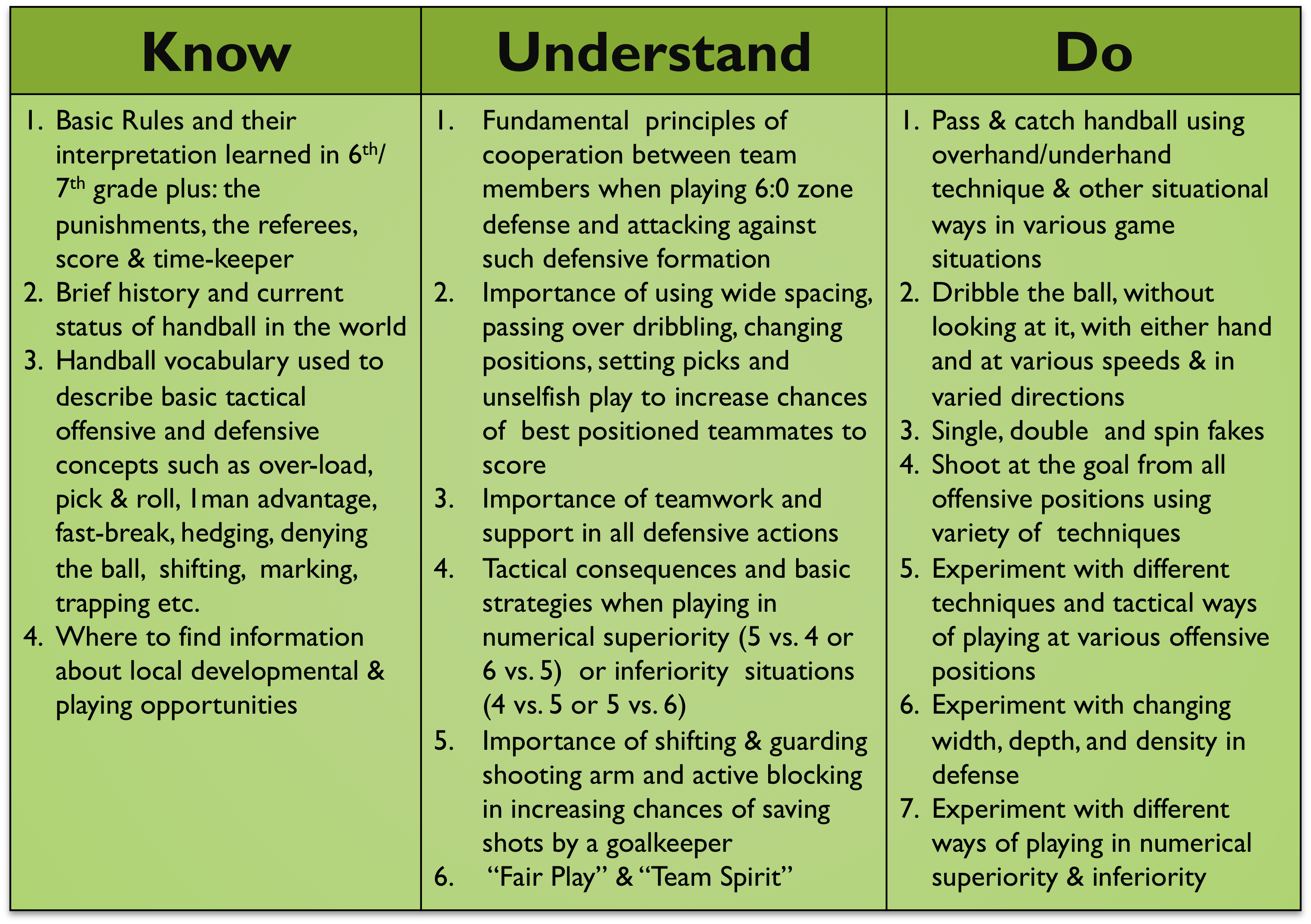 Mini-Handball Festival – Example
Girls & boys in co-ed 8-10 teams
Handball Queensland instructors, volunteer parents and hosting organization staff  
Program: 10 stations rotation including
Mini-handball court (1)
Climbing wall or similar (2)
Handball pyramid or substitute (3)
7m target/accuracy throws on goal (4)
Jump shots on mini goal (5)
Mini-basketball court (6)
Slalom dribbling - obstacle course (7)
Alternative activity(free play with small apparatus such as balloons, hula-hoops, jump ropes, balance benches, etc. (8)
Alternative activity with larger apparatus such as parachute, target board (9)
Lead-up game with passing/catching (10)
Team Time-Out Cards
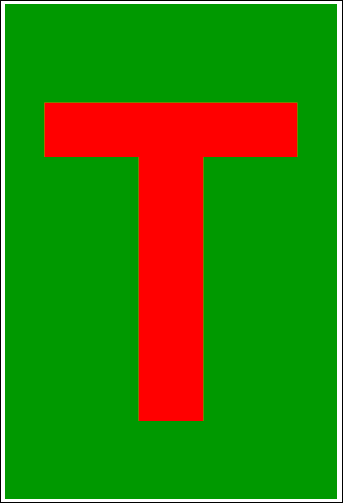 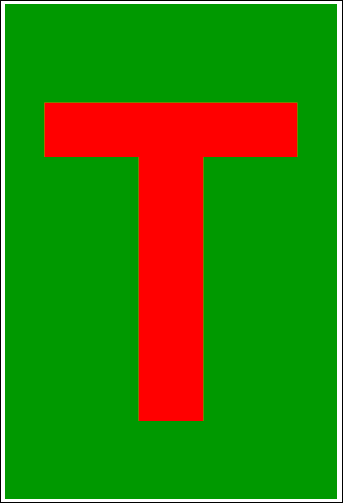 Warning Card (yellow) & Exclusion Card (red)